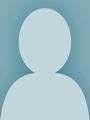 پژوهشگر برتر ...
جناب آقای / سرکار خانم ...